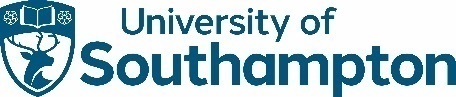 Welcome to the Launch of
GGS-II Wave 1 in the UK!
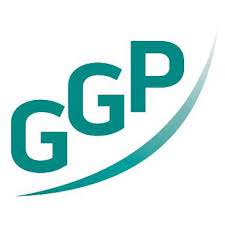 Brienna Perelli-Harris
Olga Maslovskaya
Ann Berrington 
Grace Chang
Bernice Kuang
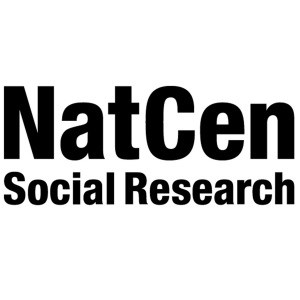 19 January 2024
@CPCpopulation
1
Today’s Event
-Generations and Gender Programme Overview
	Anne Gauthier, Director 
-UK GGS

Lunch

-Methodological Presentations
-Substantive Presentations
The Generations and Gender Survey in the UK
First time UK GGS is funded
Directly comparable to international GGS
All adults aged 18-59
Focus on family formation years
Captures underrepresented cohort (millennials)

Worked closely with NatCen, UK survey research agency

Work packages in ESRC grant
Methodological development: data quality, representativeness, incentive experiment, QR-code experiment
		Olga Maslovskaya, CoI; Grace Chang, Post-doc 

2) Analysis of partnership and fertility histories, childcare
		Ann Berrington, CoI; Bernice Kuang, Post-doc
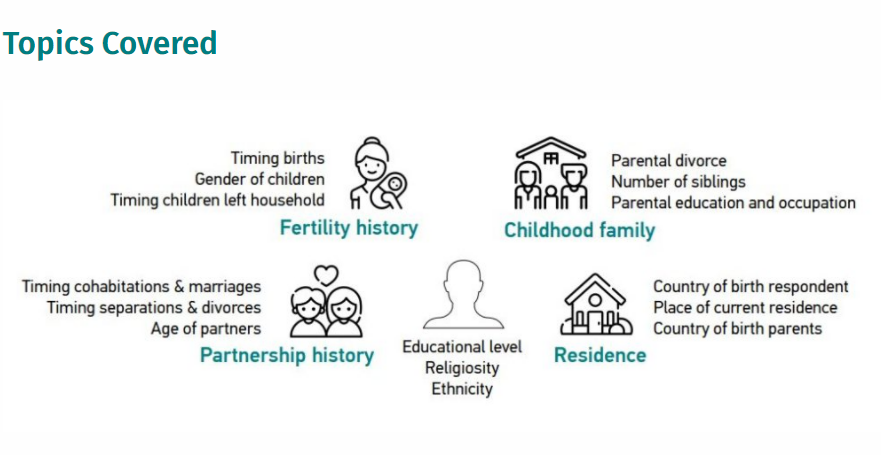 Latent class growth models describing relationship patterns
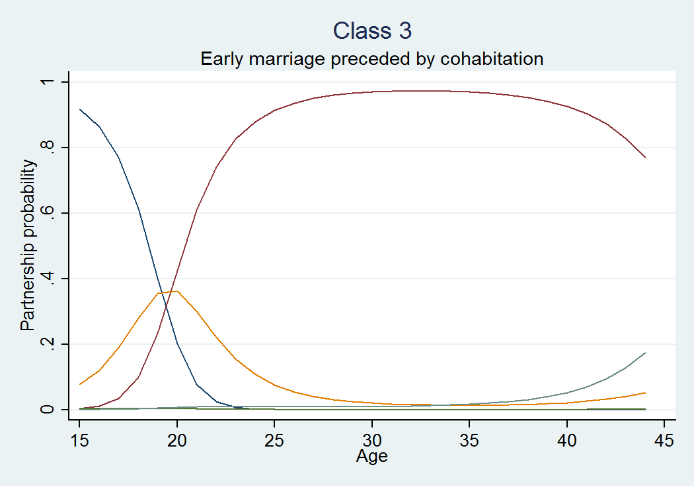 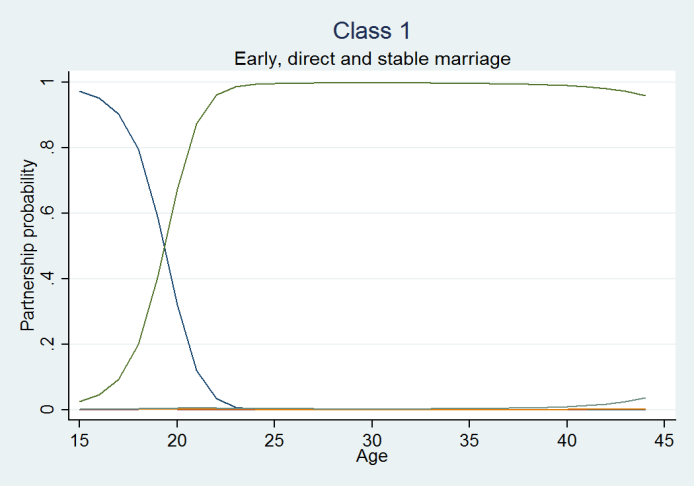 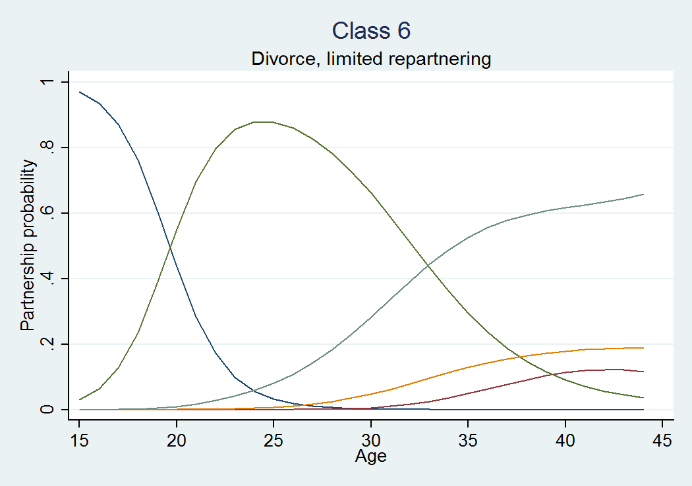 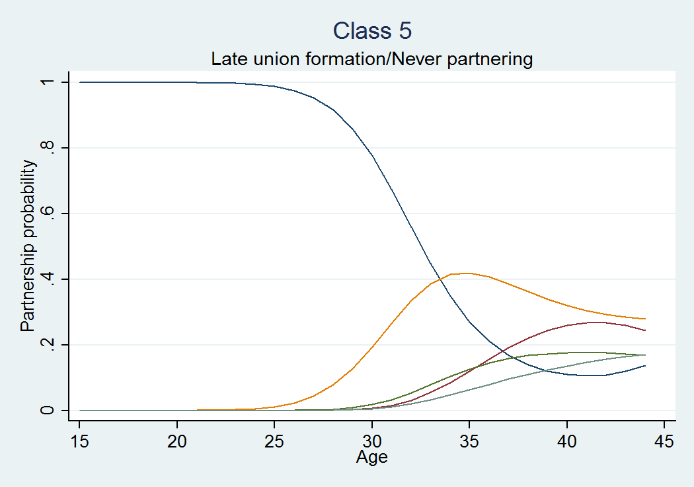 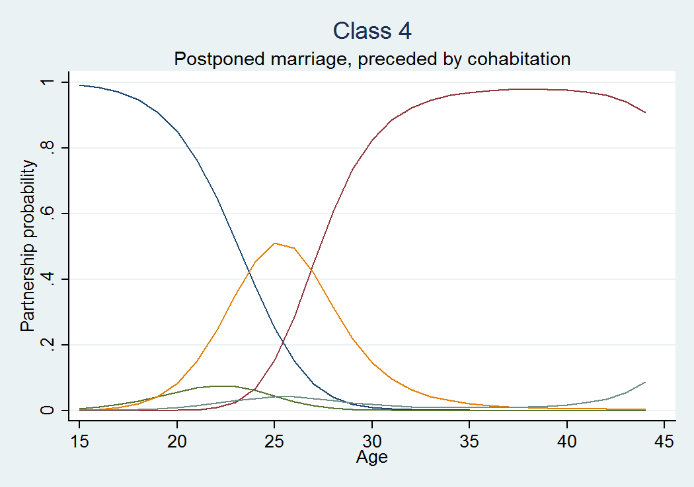 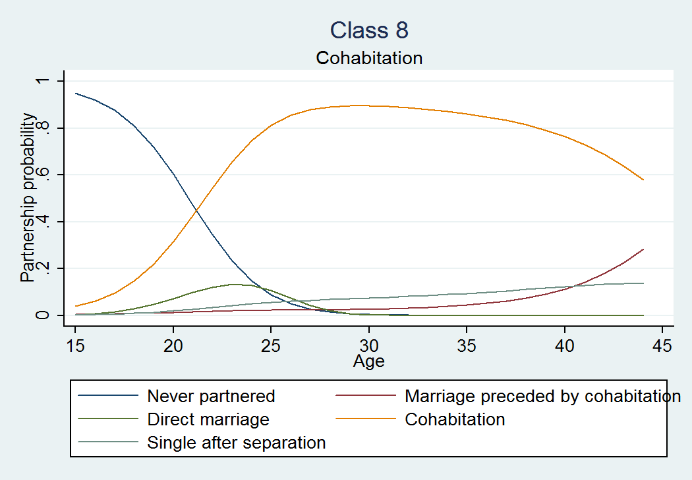 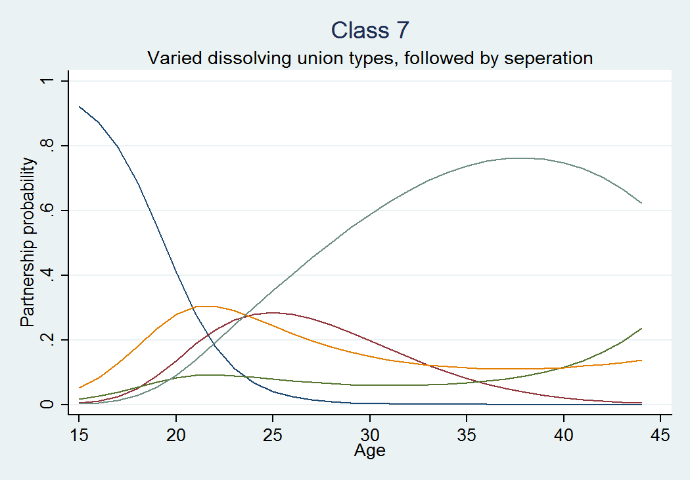 Perelli-Harris, B., & Lyons-Amos, M. (2016). Partnership patterns in the United States and across Europe: The role of education and country context. Social Forces, 95(1), 251-282.
5
Additional topics covered by the GGS
Employment, including irregular work schedules, parental leave, remote working
Partner’s education and employment
Attitudes to work-family balance, parenting, gender division of labour
Parents and intergenerational relations
The GGS in the UK
Took place post-Covid, during the Cost of Living Crisis

Additional questions on: 
Ethnicity
Brexit
Reasons for leaving parental home
Concerns about the future (terrorism, climate change, economic uncertainty, refugees)
Risk-taking and trust
The UK GGS Timeline
Jan 2022
June 
– 
Jul
Aug
Aug
Nov
Jan
2023
Phase 1
Questionnaire and software development
Phase 2
Data collection
Weighting
& final data cleaning
Stage 1
Collected first half of the data
(N~3500)

Incentive 
Experiment
Decision about incentives for Stage II
Stage 2
Collected second half of the data 
(N~3500)

QR code v.s. link
Cognitive user testing interviews
8
Phase 1
Infrastructure enhancement grant to: 

Improve look and feel, especially on mobile devices
Improve collection of dates and partnership histories
Introduce new, UK questions

Used Cognitive Interviewing to test design enhancements
Cognitive User Testing
12 interviews 

Participants were trained to ‘think aloud’ to talk through their thought process with the interviewer, followed by probing questions after completion of the survey
10
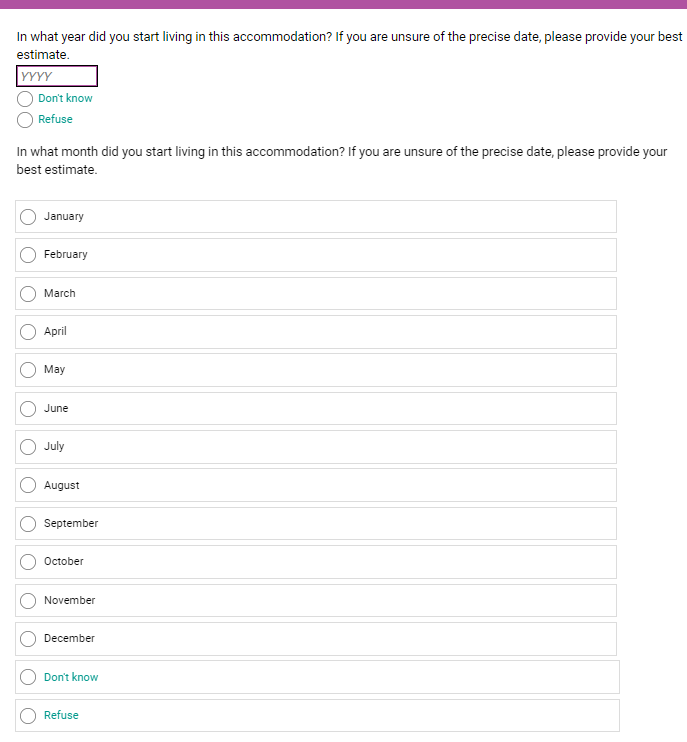 Cognitive User Testing:
Date entry formats
GGP format: [MM/YYYY]

We suspected that date entry was cumbersome and not optimized for smartphones. 
We also wanted to allow respondents to enter don’t know for either year or month (not both). 

Tested the following formats:
[MM/YYYY]. Two types of questions; one without a soft prompt and one with a soft prompt (as seen in previous slide)
First to enter year [YYYY], followed by month [MM]

Best format is a written year [YYYY], followed by choosing pre-defined months
11
Cognitive User Testing: Summary tables of partnership and fertility histories
Known drop-off during life events section of GGS
Sought alternative ways of collecting retrospective data
Event history calendars found to prompt memory of events, although only tested in face-to-face surveys
Conducted a workshop on online collection of different life histories
Concern about feasibility on smartphones
Developed summary table to be included after fertility and partnership section to aid recall
12
Cognitive User Testing: Summary tables of partnership and fertility dates
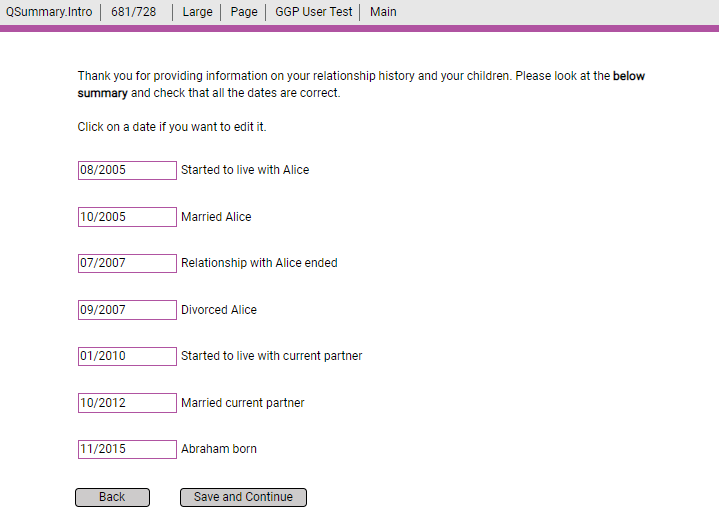 13
Cognitive User Testing: Summary tables of partnership and fertility dates
Cognitive Testing participants did not think that tables improved recall dates or willingness to amend dates
Instead, tables raised privacy concerns, esp. after seeing the summary table
Participants said they did not like seeing all of their past laid out before them
“is Big Brother watching you?” (Female, age group 46-59 years, 2 partners, 2 children)
Participants also did not like providing information for ex-partners
One participant would have deleted all their information if they were not with an interviewer; other participants broke off after seeing table.
14
[Speaker Notes: More work needs to be done to understand privacy concerns of participants in summary tables]
Phase 2: Data collection
Online data collection – no interviewer present to guide respondents through the questionnaire
No individual-level sampling frame in the UK
Postcode Address File PAF (address-based sampling frame) – has deadwood and does not have names, telephone numbers or email addresses of people – cannot specify 18-59 year olds
Within household selection of individuals – can introduce self-selection bias in survey estimates
One individual per household and last birthday method
15
First set of invitation letters sent on a Wednesday (white envelope)
2nd reminder sent 12 days after Mailing 2 on a Wednesday (white envelope)
Reminder sent 10 days after Mailing 1 (on a Friday) (manilla envelope)
Data collection
Mailing 3
Mailing 2
Mailing 1
84,650 issued sample size (~ half in each stage)







Deadwood/ineligibility rate: 38.4%
N=7,204 (>target 7k)
Response rate=15.1%
16
[Speaker Notes: We used the most up to date evidence to maximise response and participation
Recommended use of regional sampling starta, proportionate to the share of total households with 1 or more individual aged 18-59
Estimated RR was 13.8%
Contact strategy: 1 invitation letter and 2 reminder letters]
Data Deposit
NIDI hub  https://www.ggp-i.org/ggs-round-ii/







UK Data Service  https://ukdataservice.ac.uk/
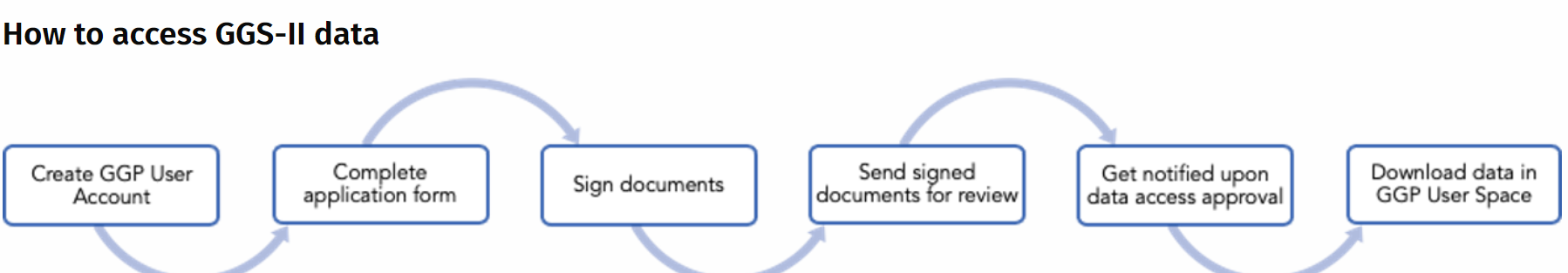 17
Online analysis of the Generations and Gender Surveys
18
Future of the Generations and Gender Survey
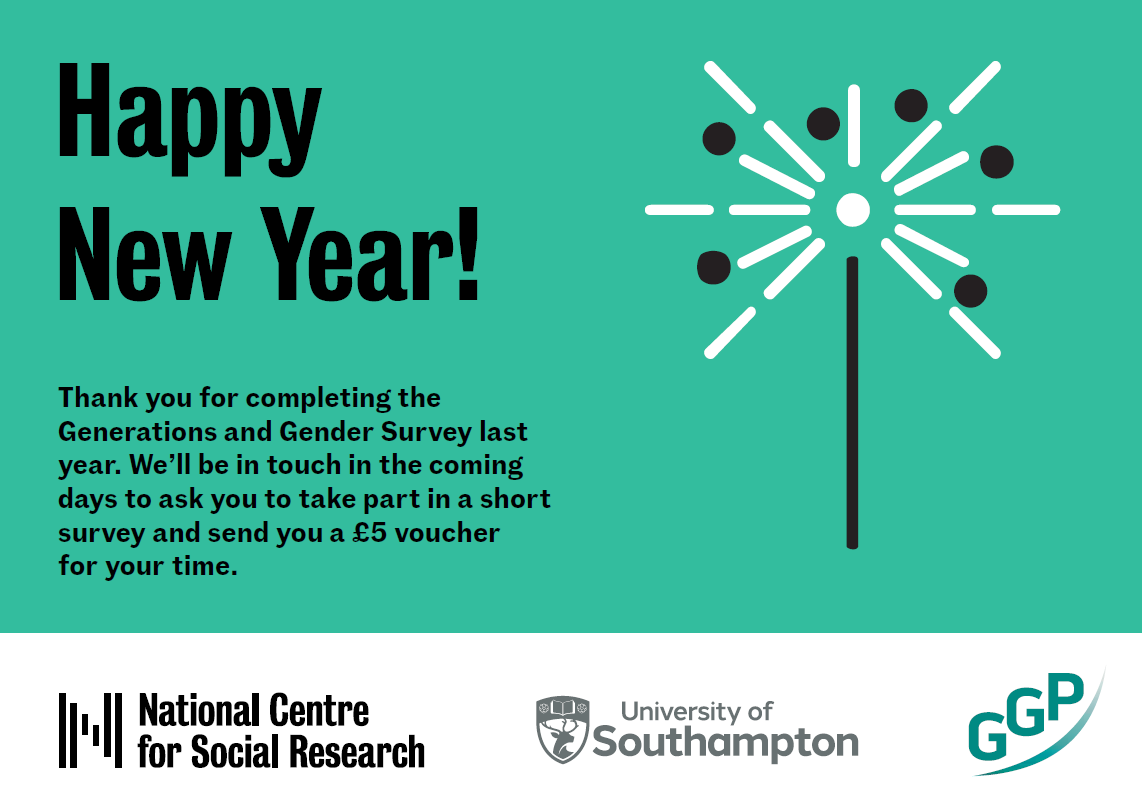 GGS is longitudinal with 3 waves, 3 years apart
UK GGS-II wave 2 to be conducted in 2025-2026
5,898 have agreed to be recontacted for future waves
Now conducting brief survey to update address, email, and phone numbers
Record whether there was a change in partnership or childbearing since previous survey
19
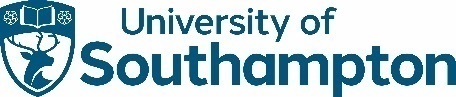 To explore the data & further questions
CPC website  https://www.cpc.ac.uk/research_programme/generations_and_gender_survey/#Current

CPC contact
cpc@soton.ac.uk
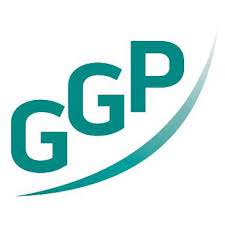 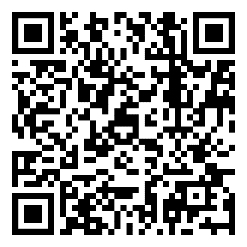 20
[Speaker Notes: UK GGS a great dataset to use!
If you use it in your research, or for any outputs and would like to share your findings/have any questions, please contact cpc@soton.ac.uk]